ＳＪ－37Ｓ　ハサミ・オープナーナイフ付ボールペン
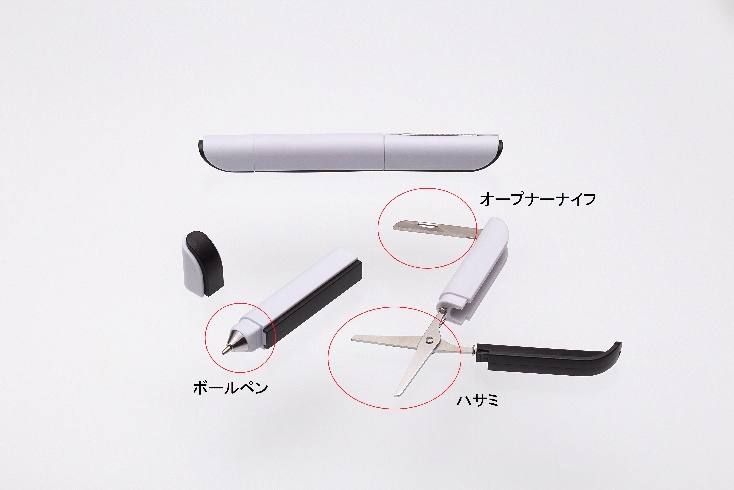 参考上代 ：370円(税別)
発送単位 ：１個～　下代30,000円未満送料別途
サイズ　　  ：約125ｘ15ｘ12ｍｍ
箱サイズ　 ：約128ｘ17ｘ17ｍｍ
重量　　　　:約19g
個装形態 ：化粧箱
個装重量　：約23g
材質　　　 ：ＡＢＳ、ステンレス他
色　　　　  ：白
入数　　　 ：900個（60入ｘ15）
外箱サイズ：約210x610x440mm
内箱サイズ：約185x115x145mm
生産国　　：中国
ＪＡＮ　　：4562214411721
備考　　　 ：
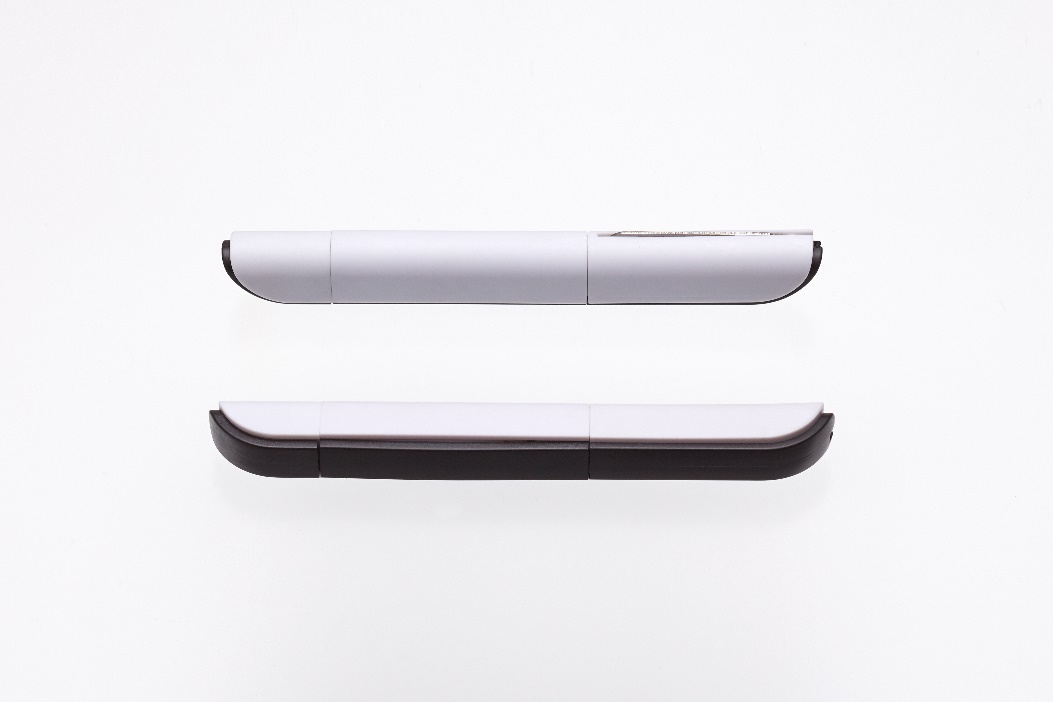 45ｘ6ｍｍ
①ボールペン、②ハサミ、③手紙や梱包物の開封に便利なオープナーカッターの3つの機能がスタイリッシュにスマートに！
125x15x12mmとコンパクトですので、筆入や鞄、机の引き出し等どこにでも置くことが出来ます。
株式会社　昭栄精化工業　　担当　高槻　箕弘

〒577-0026　東大阪市新家東町2-16

TEL　06-6789-7517　FAX　06-6789-7656
e-mail　takatsuki.hiro@shoei-industry.com